N U M B E R S
N U M B E R S
Original Hebrew name: 
bemidbar, “in the wilderness”
Picks up right where Leviticus left off:
Chronologically - Exod. 40:17; Num. 1:1
(There is a small amount of overlap between Leviticus and Numbers – Num. 7-9)
Geographically - Lev. 27:34; Num. 1:1 
But some things have progressed:
Relationally - Lev. 1:1; Num. 1:1
Consider the events that have led to this point…
N U M B E R S
“Take time to think of all that has happened in that year: 
[Israel] crossed the Red Sea on dry land; they found the bitter water at Marah and God made it sweet for them; the manna began when they had been out of Egypt one month; they received water from a rock and fought the Amalekites at Rephidim; they arrived at Mt. Sinai in the third month.
Since that time, here at Sinai, God has spoken to them from the mount and has made a covenant with them. The people promised to do all that God said, even though they asked that God never again speak directly to them.
The covenant was ratified, and Moses went into the mount to receive the complete law. He was gone so long the people gave him up for lost and demanded that Aaron make them a god – and he made the golden calf. 
That broke their covenant with God and God was ready to destroy them all. Moses interceded for the people and the covenant was finally renewed.
N U M B E R S
“Moses returned to the mount for another forty days while the people waited at the foot for more instructions. This time when Moses returned, they were ready to build the tabernacle.
They worked hard on the structure, giving freely of their own possessions, and made everything exactly according to the pattern God had given Moses.
Now, the tabernacle is finished, it is dedicated, and the priests have been consecrated and have started their work. Each tribe has sent its gift to establish a flock and a supply of materials needed for the regular sacrifice.
One year is complete.”
You Shall Be My People
Bob and Sandra Waldron
N U M B E R S
The book is organized according to stages of Israel’s journey:
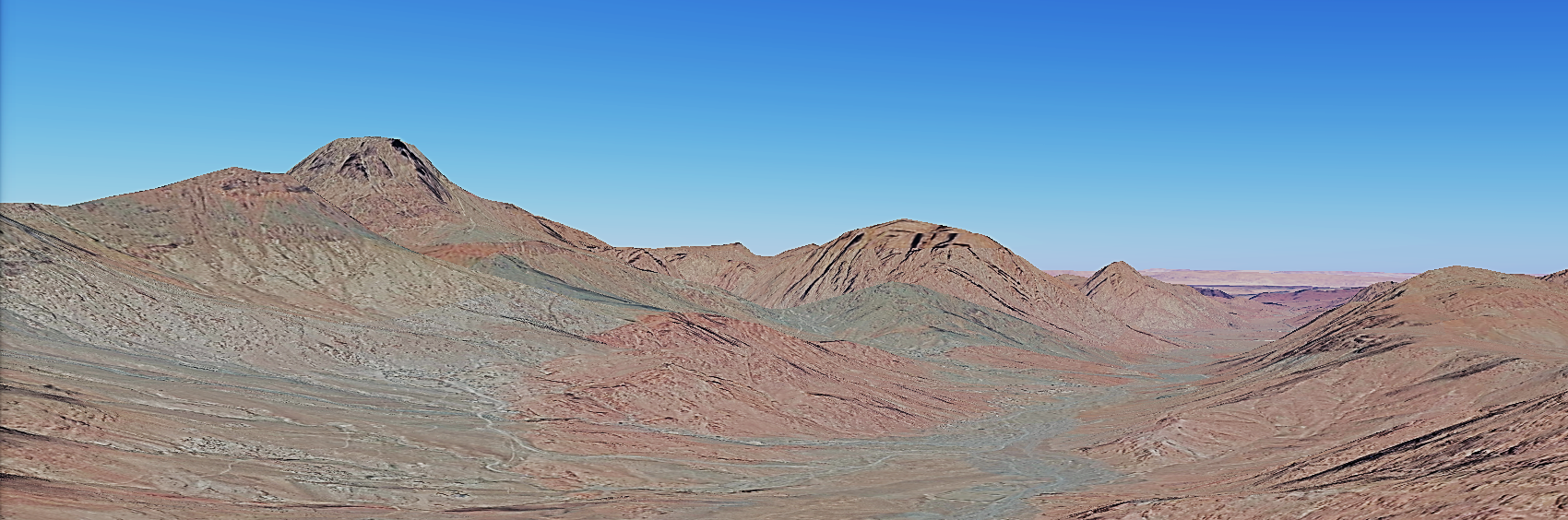 First generation
Second generation
Balaam, Balak & the donkey
Korah’s rebellion
Moses strikes the rock
Spies sent to Canaan
Plague at Baal-Peor
Image: Google Earth, 2020
N U M B E R S
Initial thoughts on Numbers:
At this point, God has fulfilled two of the first promises made to Abraham: family and nation
God is a God of order, not confusion
There is method to God’s instruction – some we can see, and some we might not
God’s people are free to make choices, but they must be willing to face the consequences of those choices.
Obedience vs disobedience (faith vs rebellion)
For better or worse, Numbers is an honest book
What was supposed to be a record of fulfilled promises turned into a cautionary tale
1 Cor. 10:1-13 – “These things happened to them as examples…”
Remember the people… we are people too!
N U M B E R S
Initial thoughts on Numbers:
God’s people can move forward when they trust His promises and His word
Faith = Rest
Faithlessness = Restlessness
God continues to keep His promises, even in the face of rebellion
Every step of the way, He continues to provide food, water and guidance
cf Lev. 26:40-42, 44-45
N U M B E R S
Chapters concurrent to Leviticus
Lev. 9: 22    Num. 6:22-27
“Aaron lifted up his hands toward the people and blessed them.”
“The Lord bless you and keep you; the Lord make His face to shine upon you and be gracious to you; the Lord look with favor on you and give you peace.”
Lev. 8:1-9:21    Num. 7:1-89
“Then Moses took the anointing oil and anointed the tabernacle and everything in it to consecrate them.”
“After [Moses] anointed and consecrated these things, the leaders of Israel, the heads of their ancestral houses, presented an offering.”
12 days of offering either coincide with the 8-day consecration of the priests, or directly follow it
Note how the order of presentation mirrors the organization of the camps (2:3-31)
N U M B E R S
Chapters concurrent to Leviticus
Lev. 23:4-5    Num. 9:1-14
“The Passover to the Lord comes in the first month, at twilight on the fourteenth day of the month.”
“In the first month of the second year after their departure from Sinai, the Lord told Moses in the Wilderness of Sinai: ‘The Israelites are to observe the Passover at its appointed time.’”
The Passover is observed at the foot of Sinai (9:4-5)
Further instruction is given for those who may be unclean at the appointed time of observance (9:6-13)
And for the foreigners living among them (9:14)
We have come full-circle from the night before the Exodus…